ISTITUTO COMPRENSIVOCROSIA FESTA DELL’ACCOGLIENZA
A.S.
2021/2022
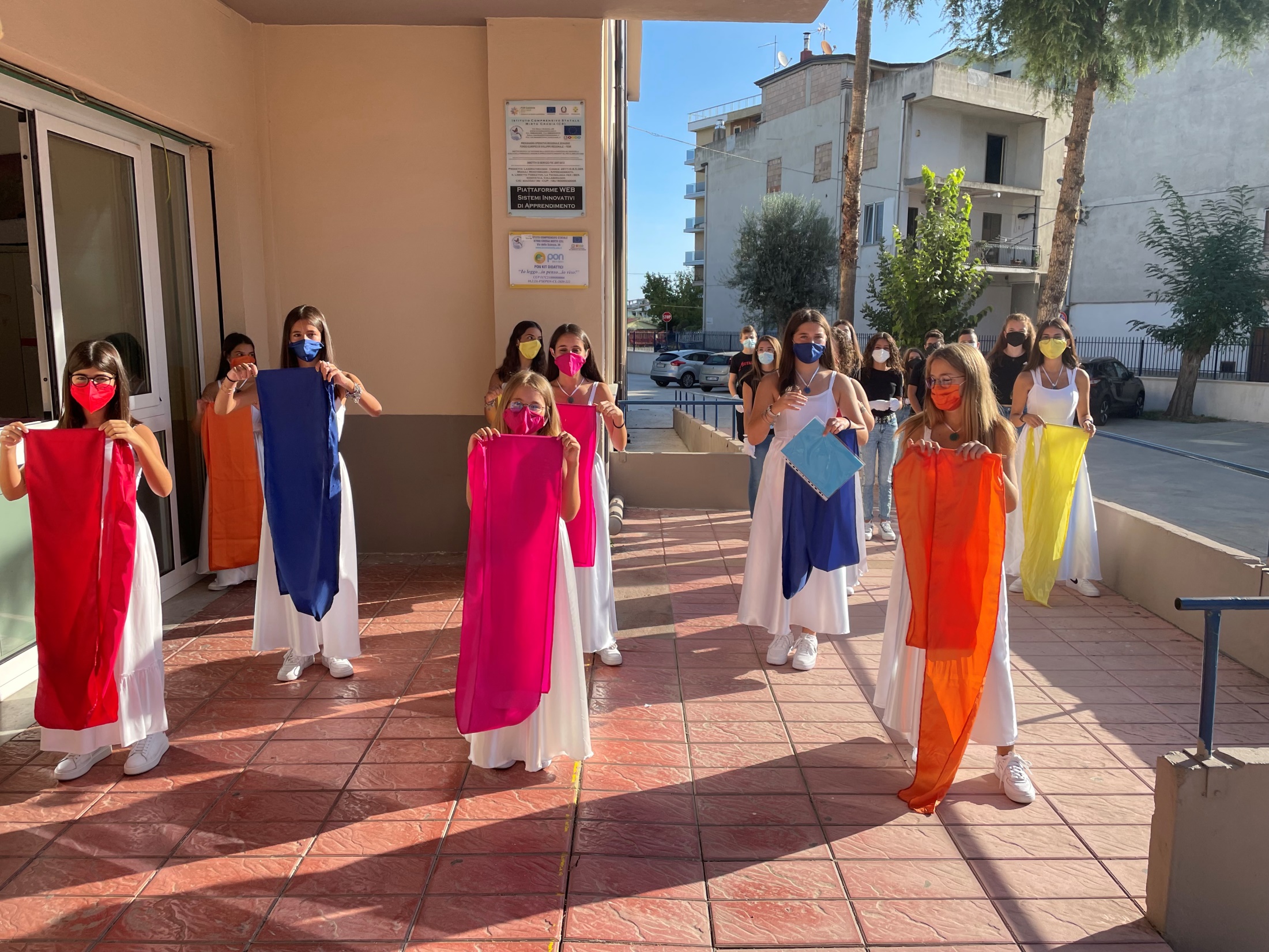 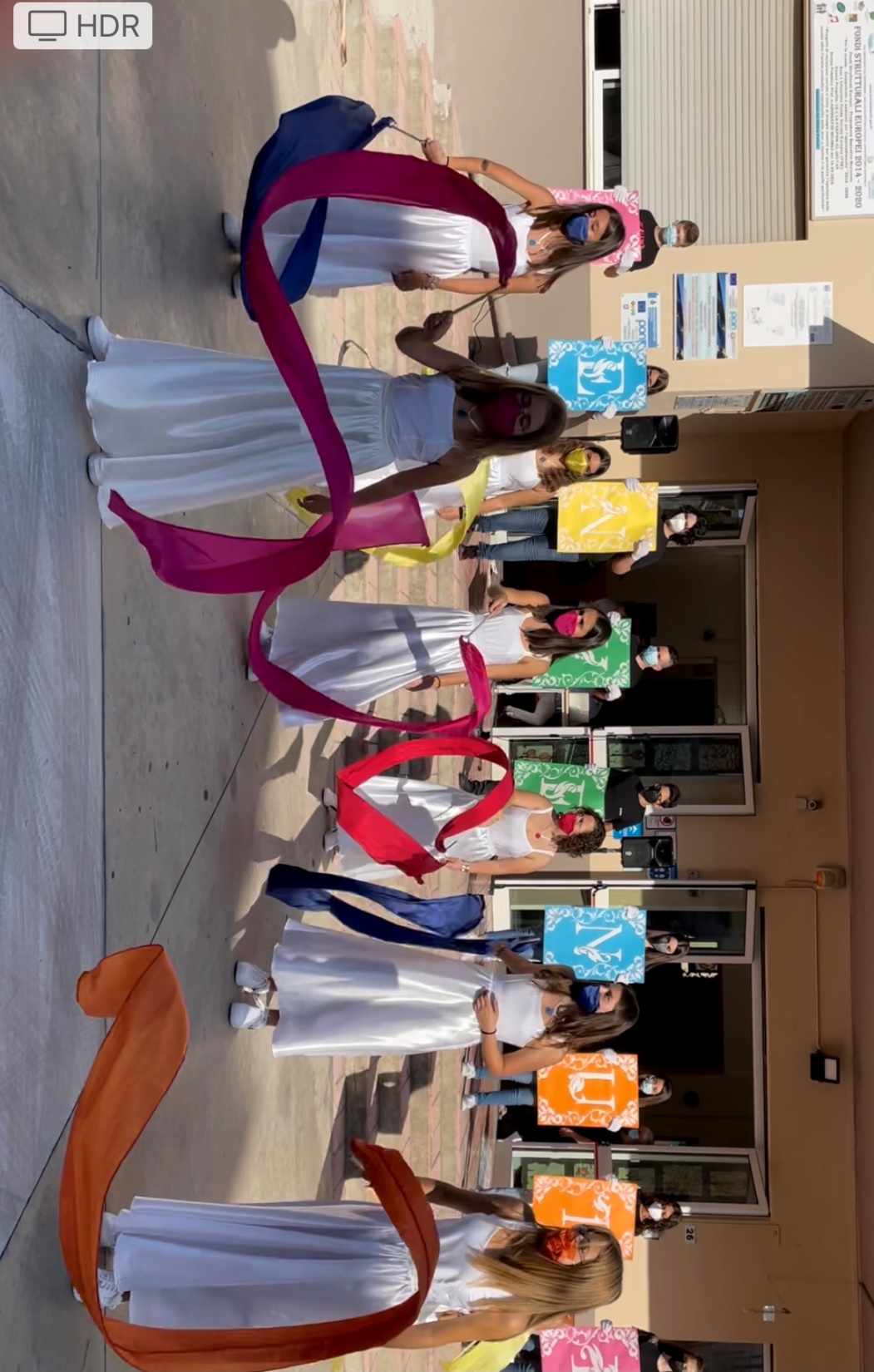 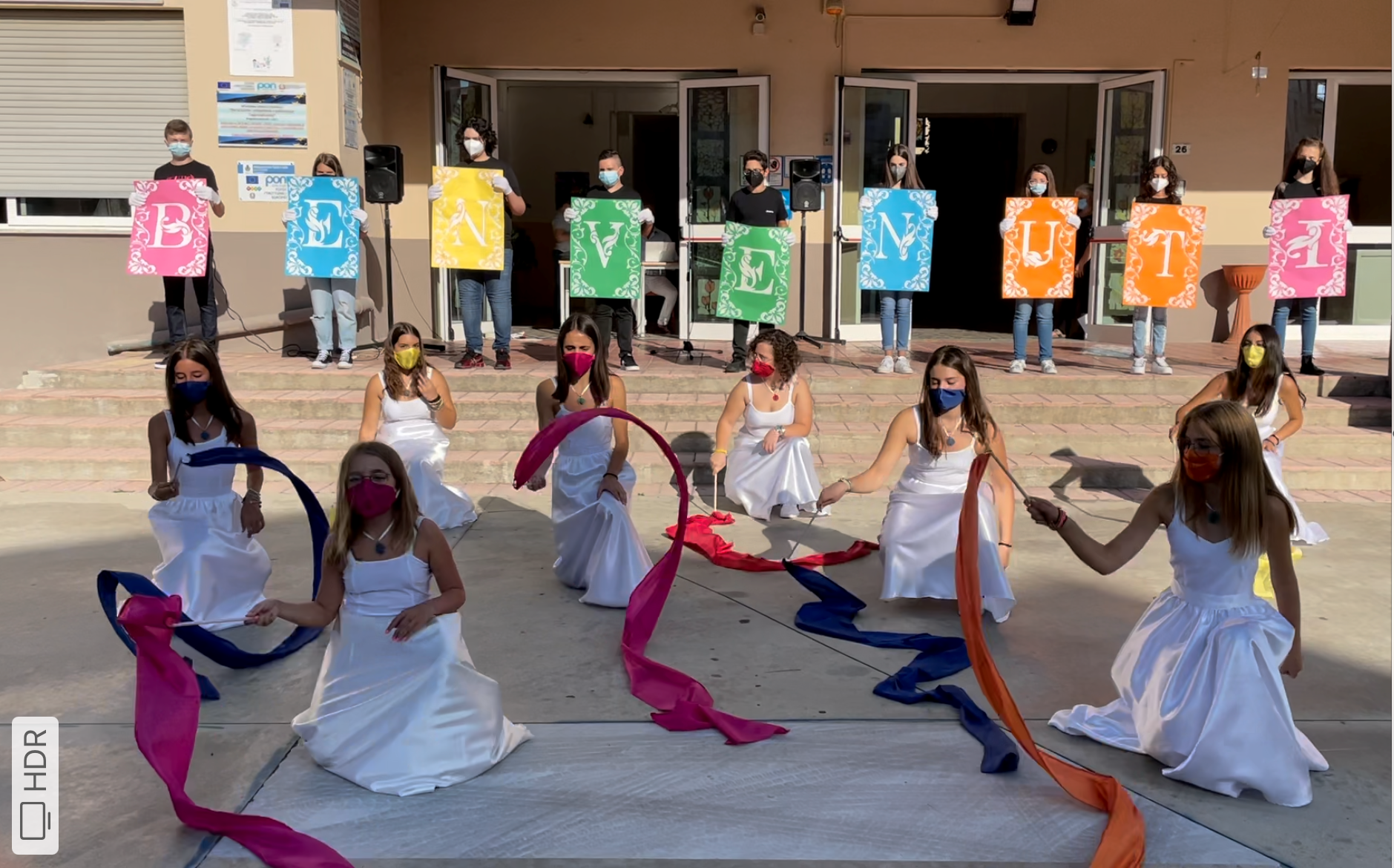 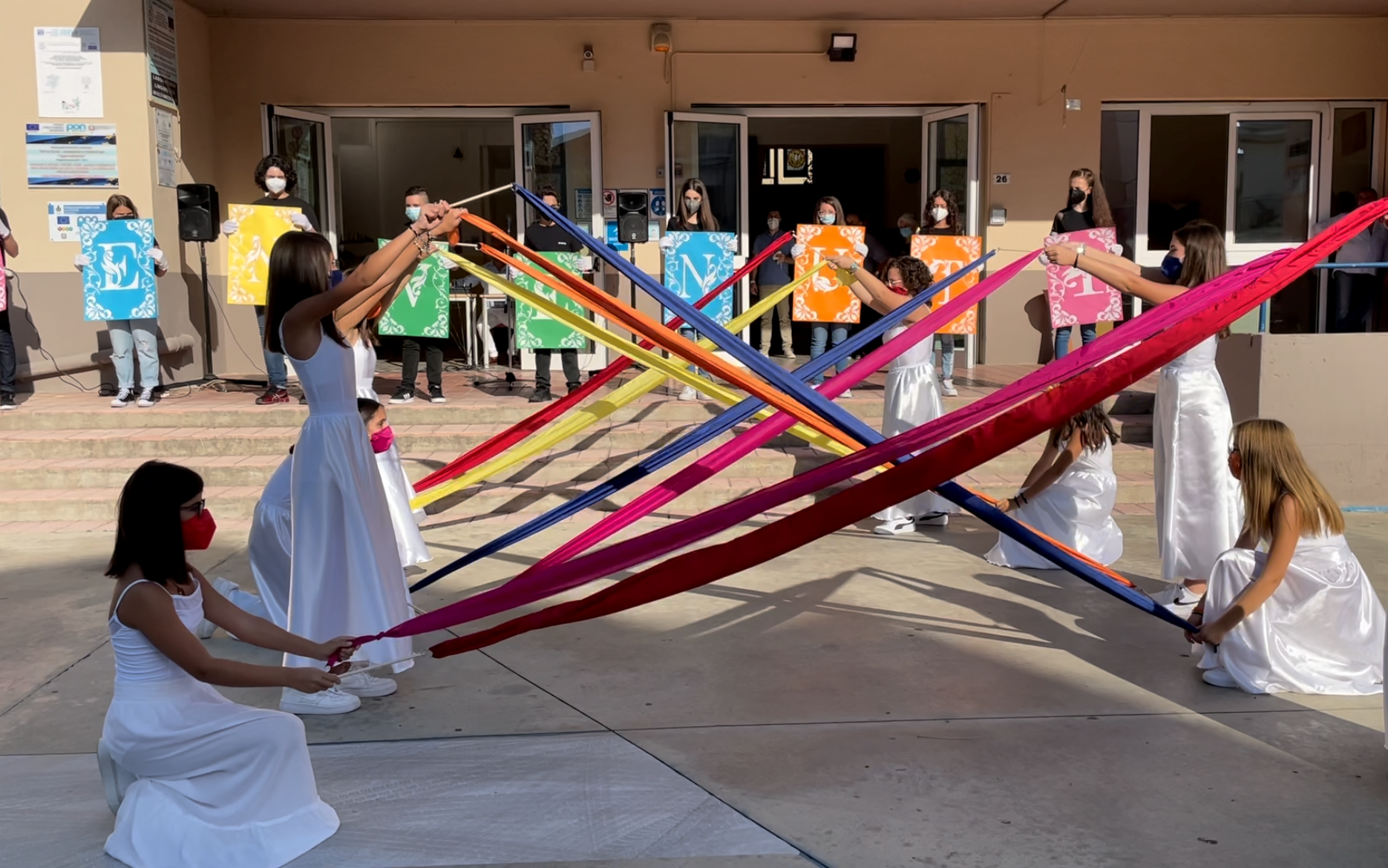 PROGETTO «UN ALBERO PER IL FUTURO»
In collaborazione con il Reparto dei Carabinieri della Biodiversità di Cosenza
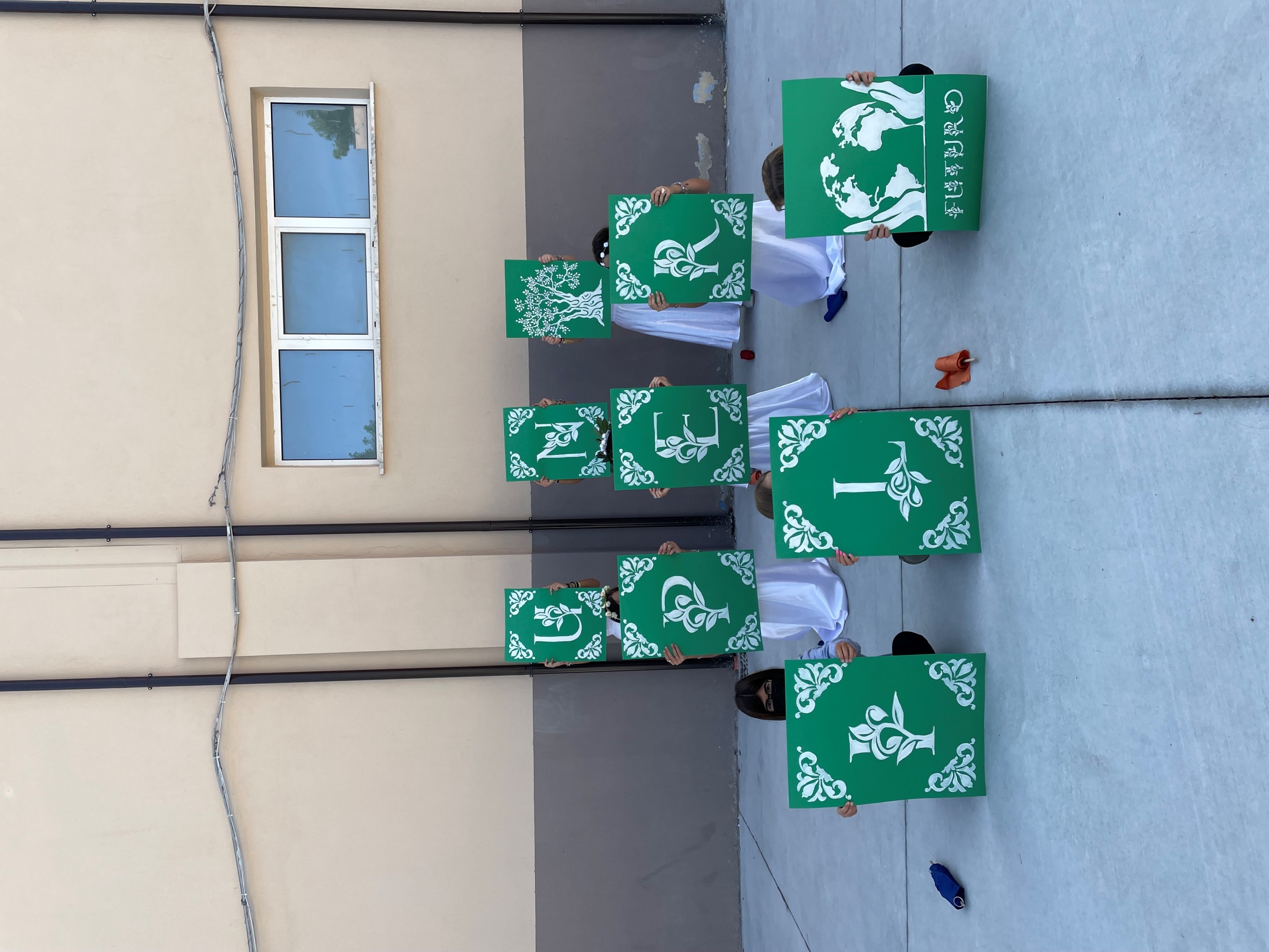 La nostra scuola selezionata per realizzare un
FLASH MOB
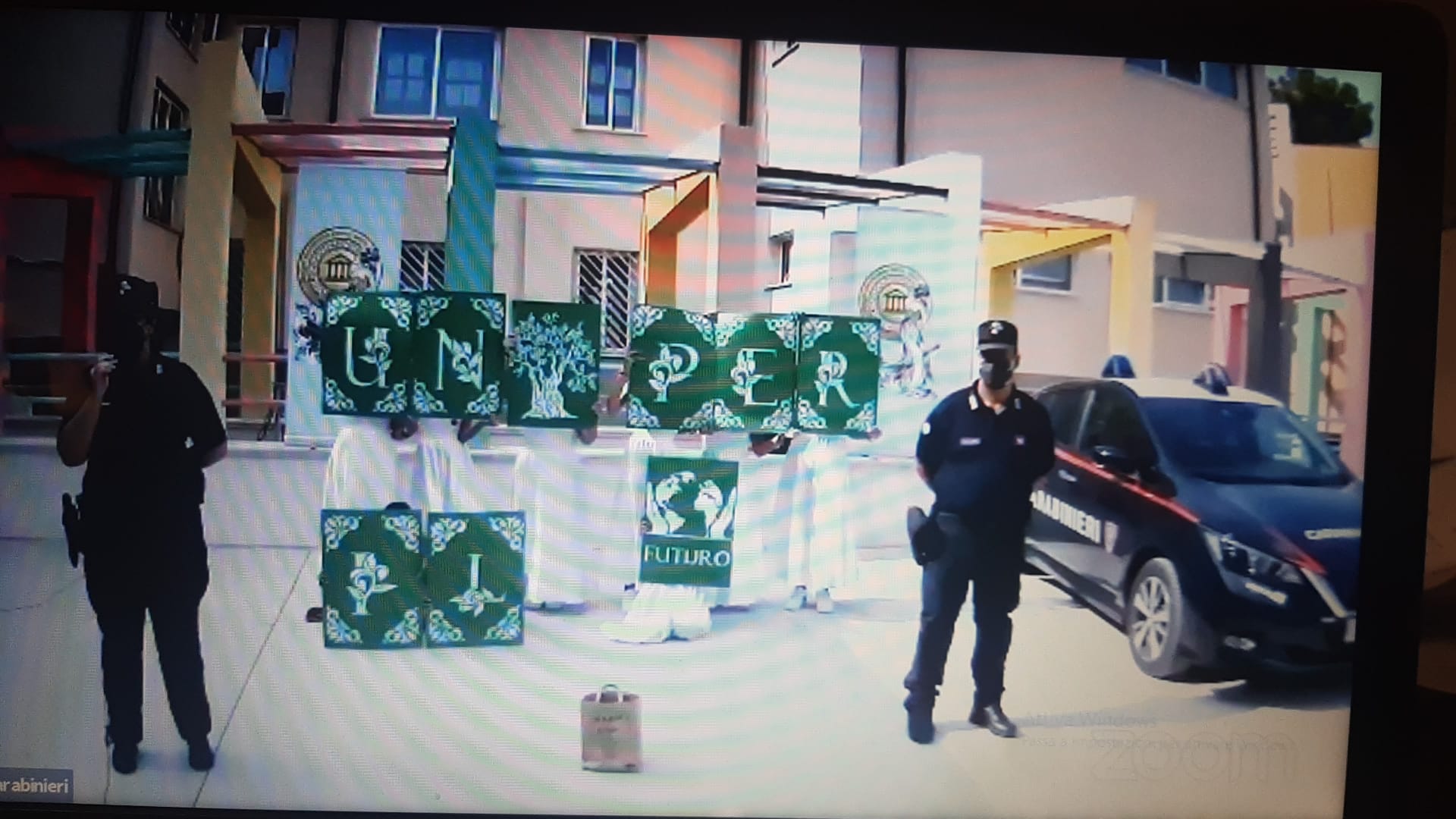 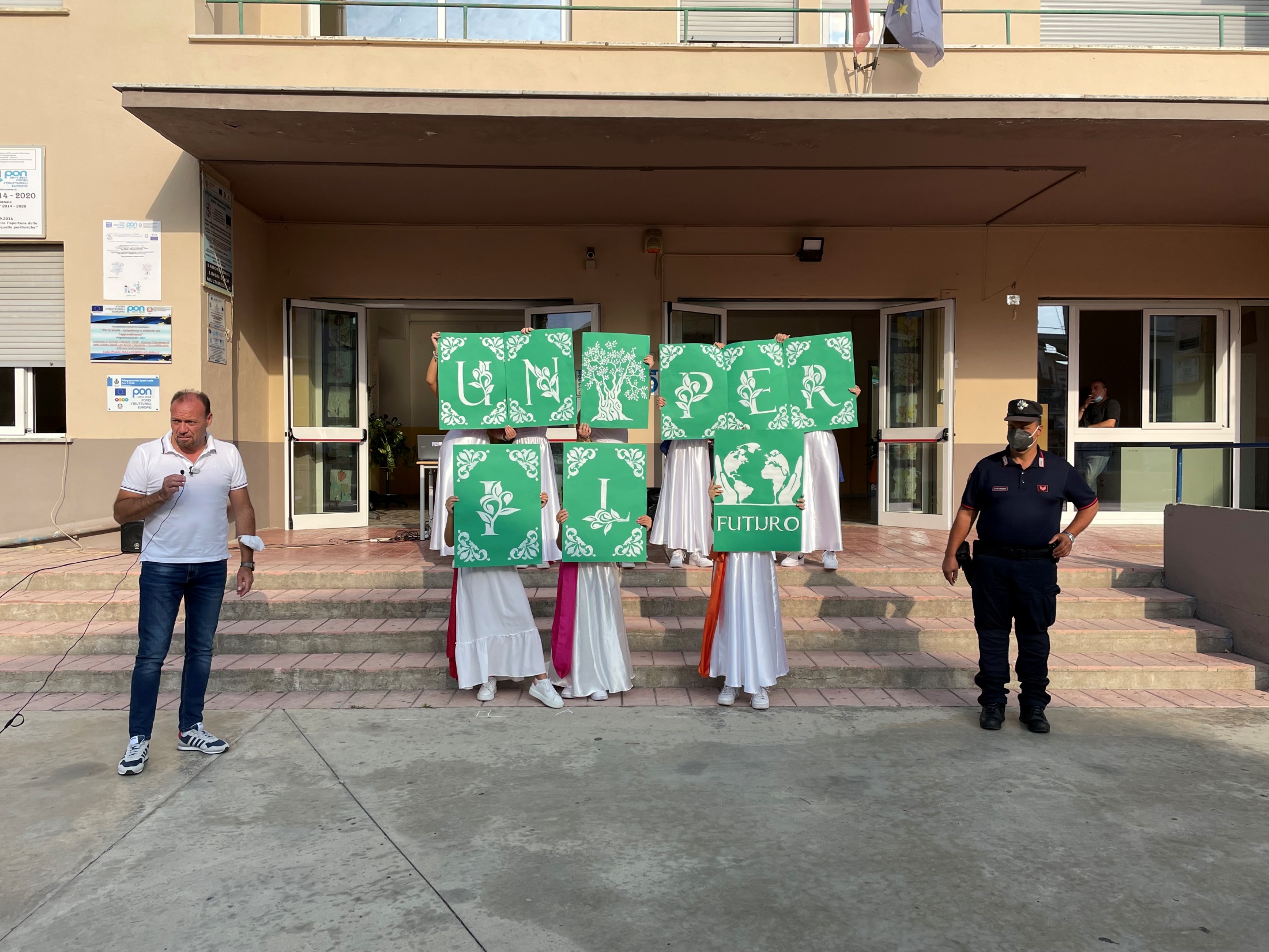 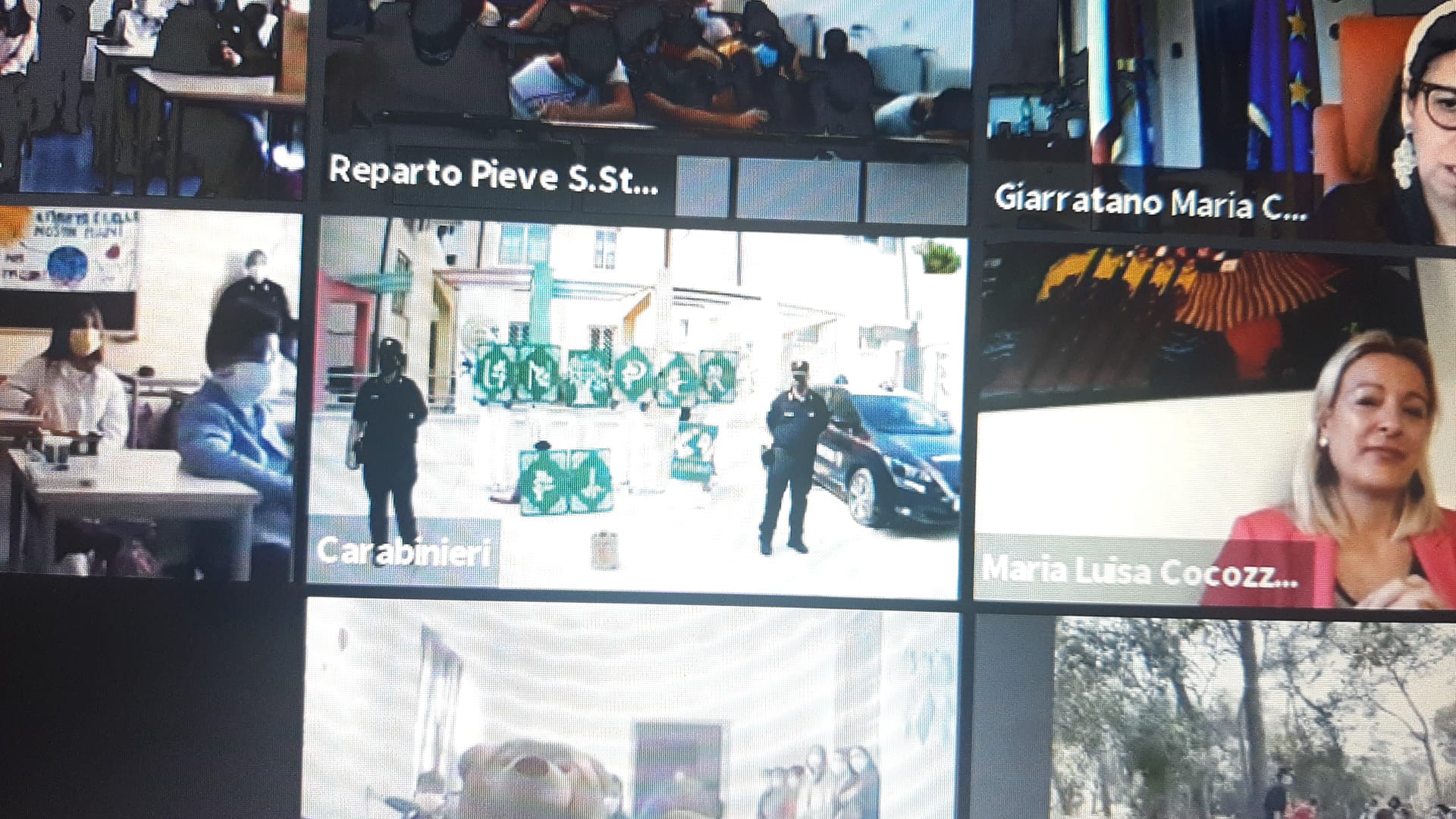 PARTECIPAZIONE EVENTO
CONFERIMENTO CITTADINANZA ONORARIA MILITE IGNOTO
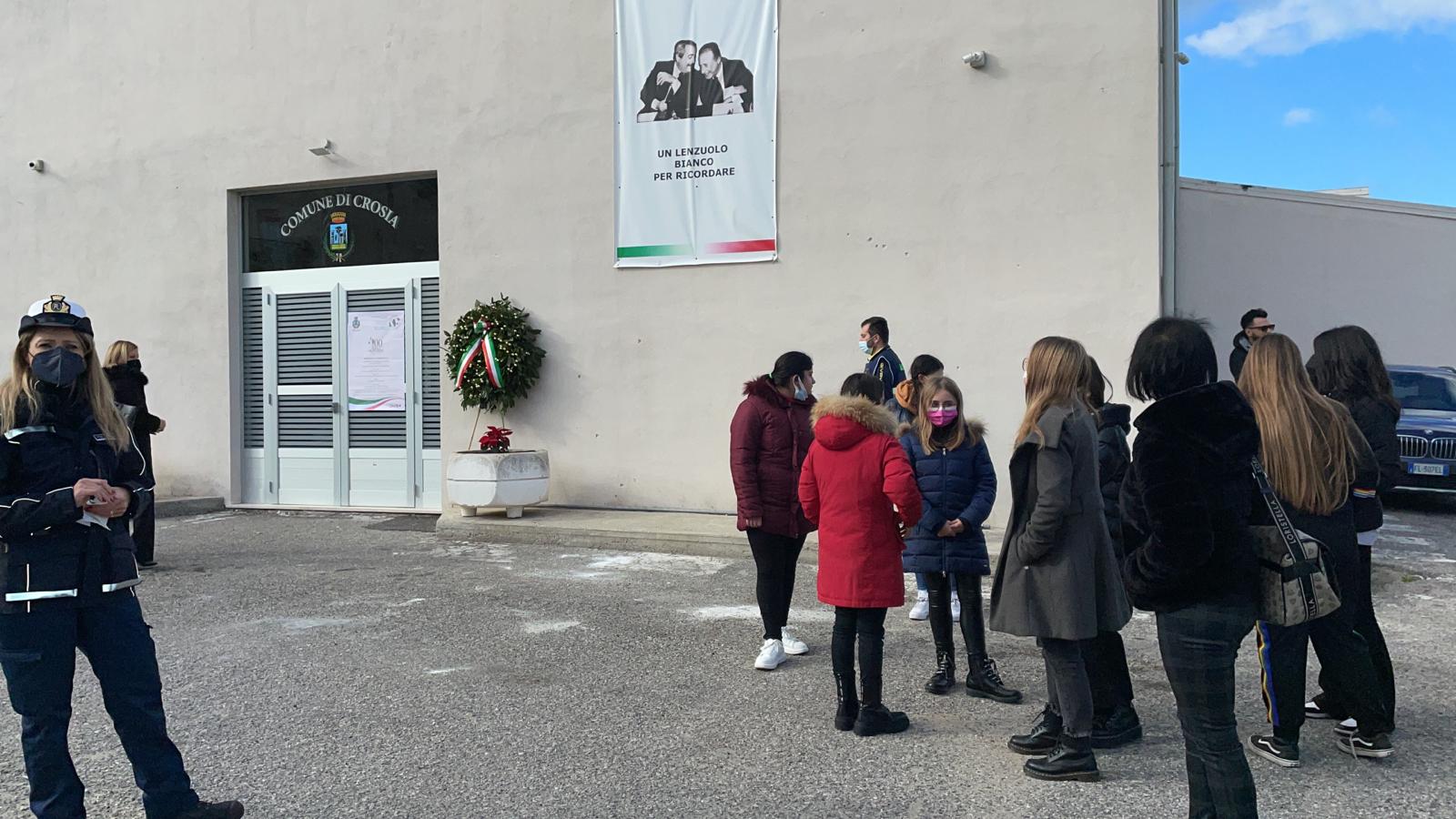 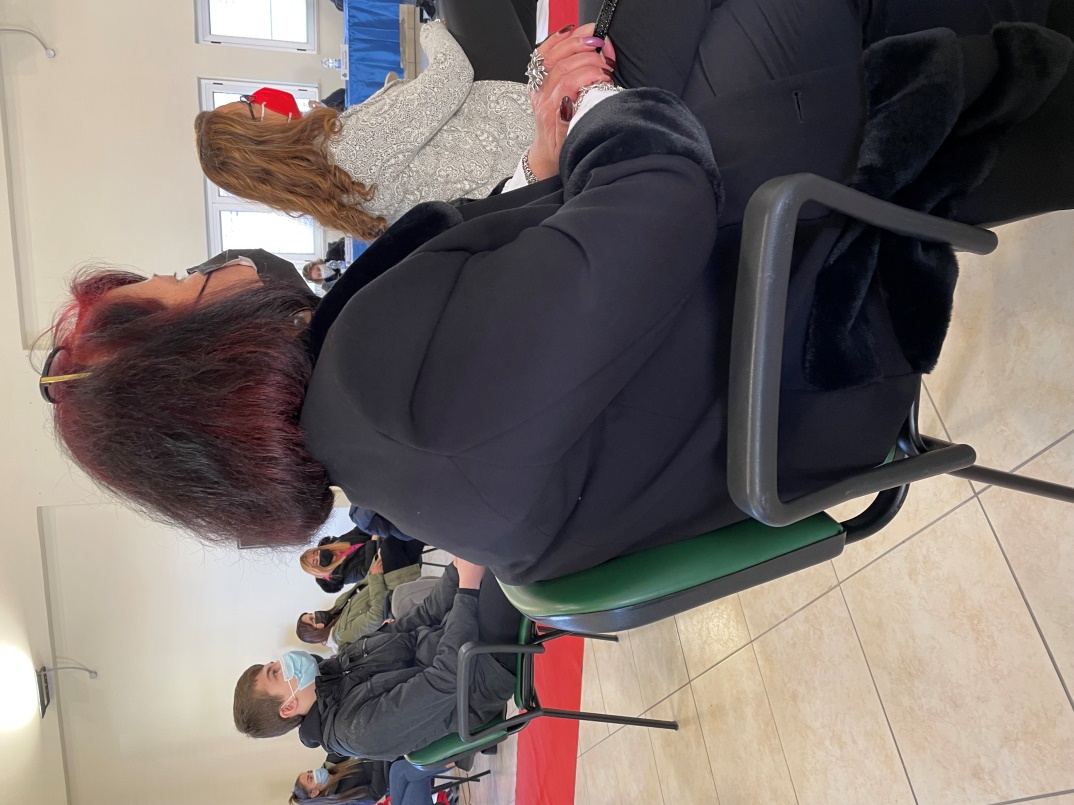 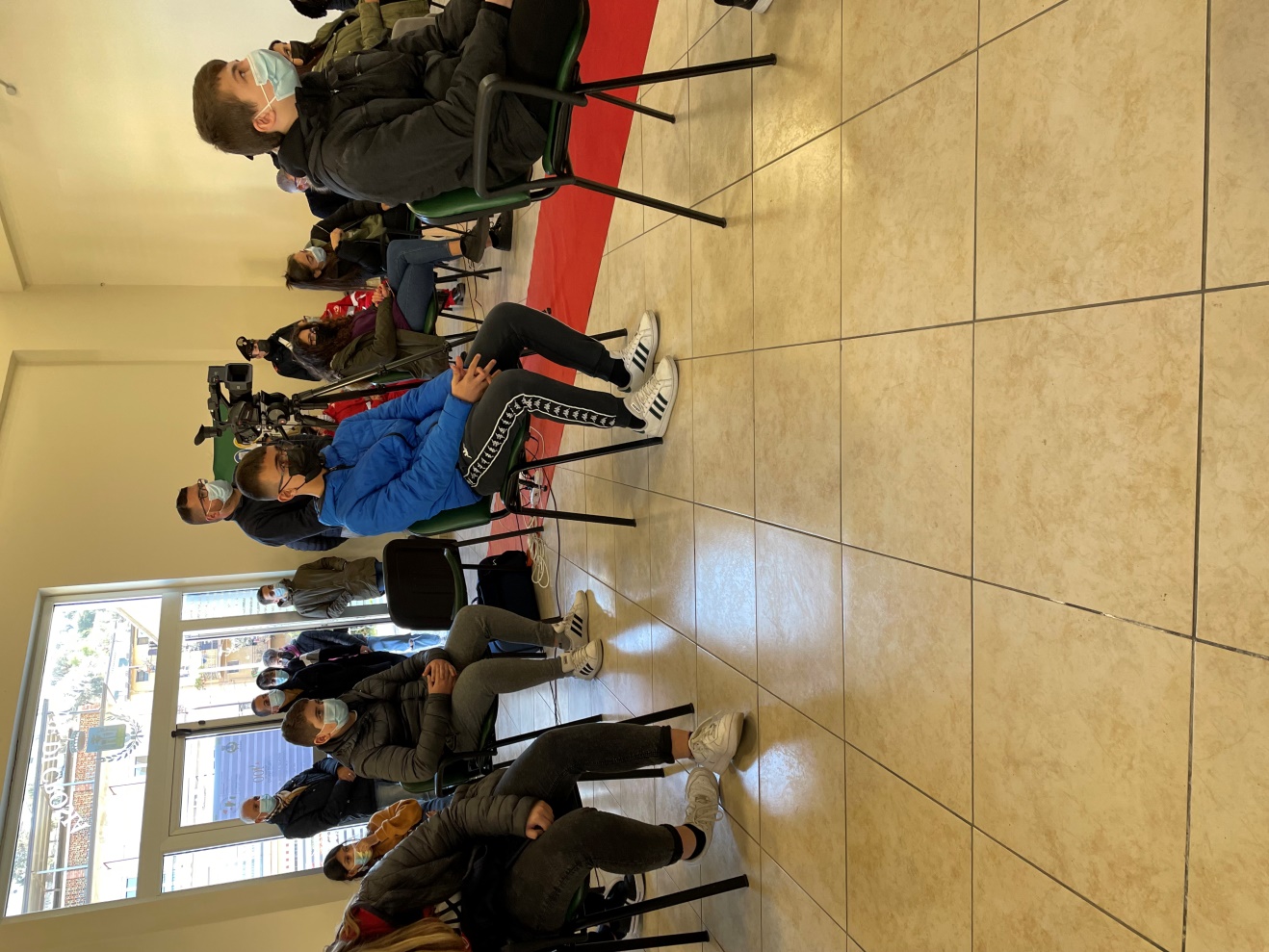 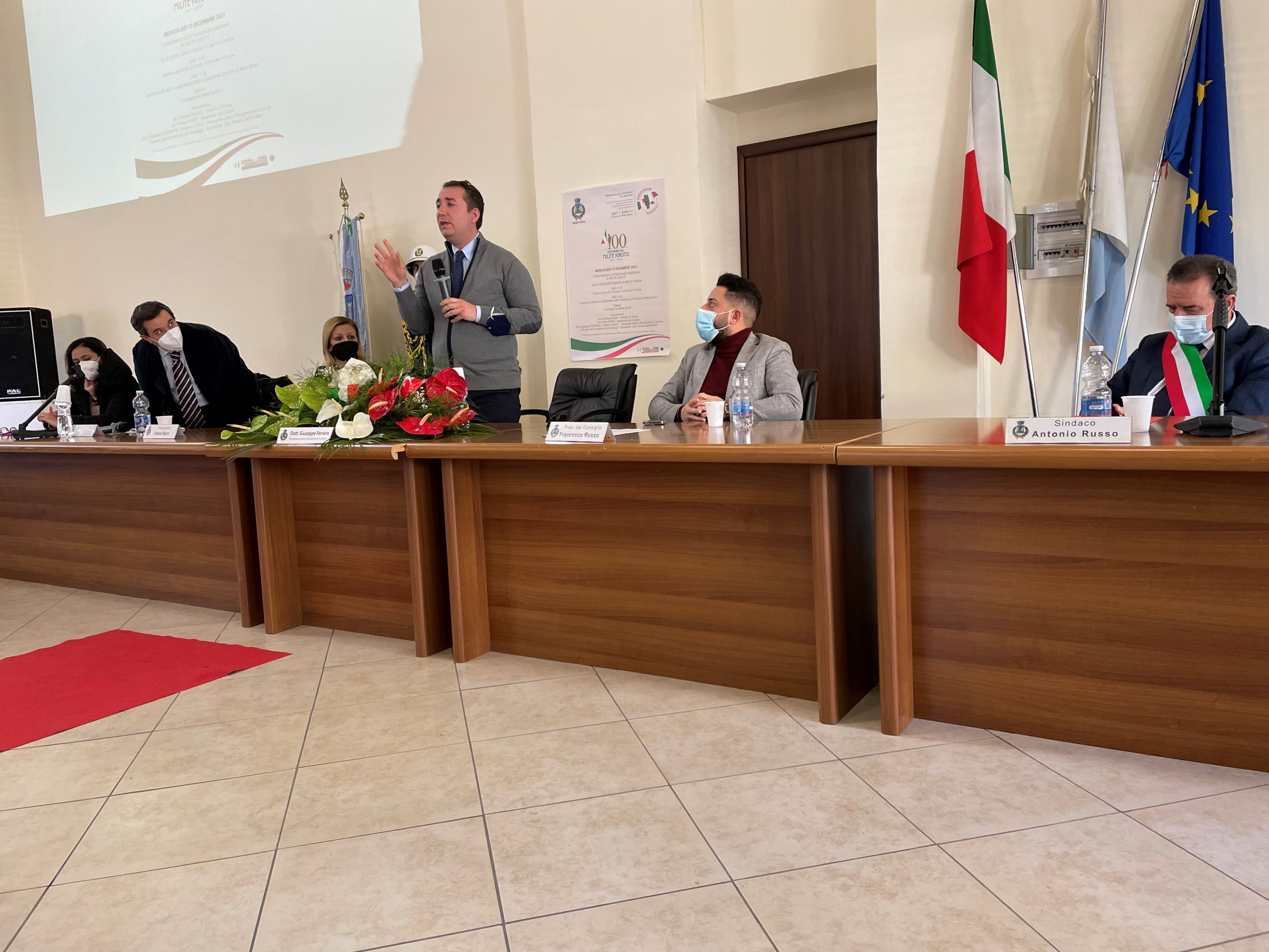 ALBERO SIMBOLO DELLA BIODIVERSITA’
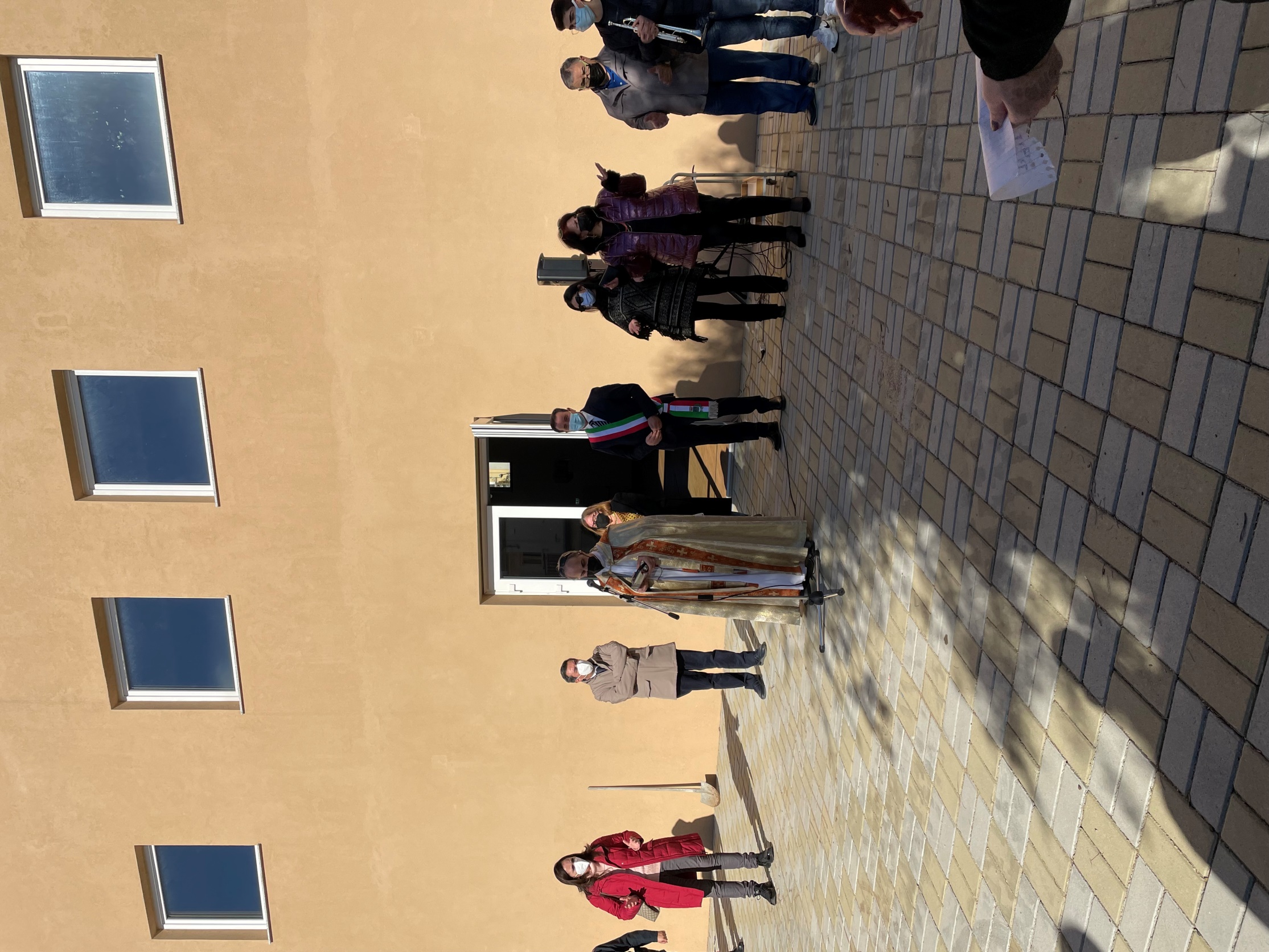 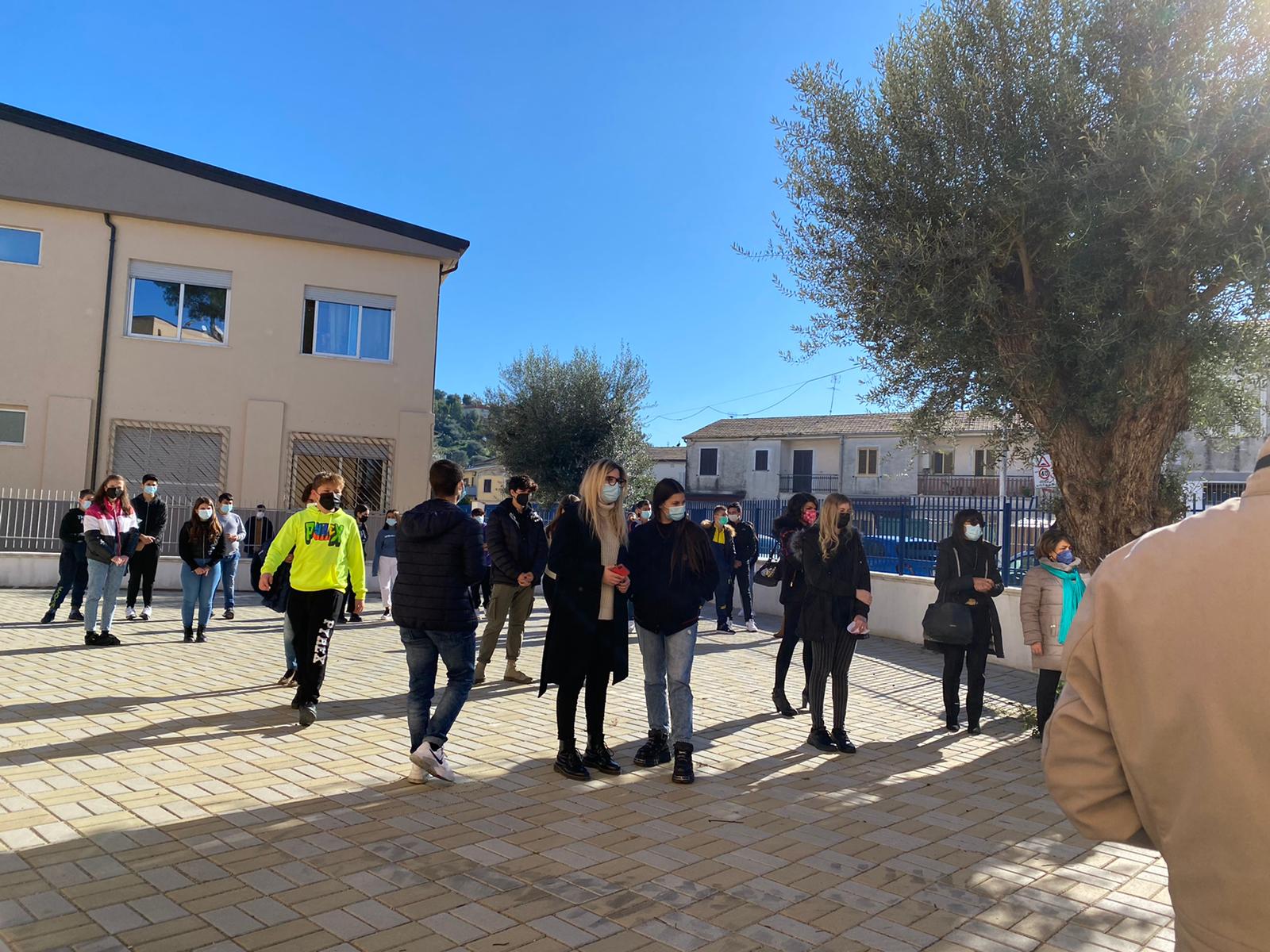 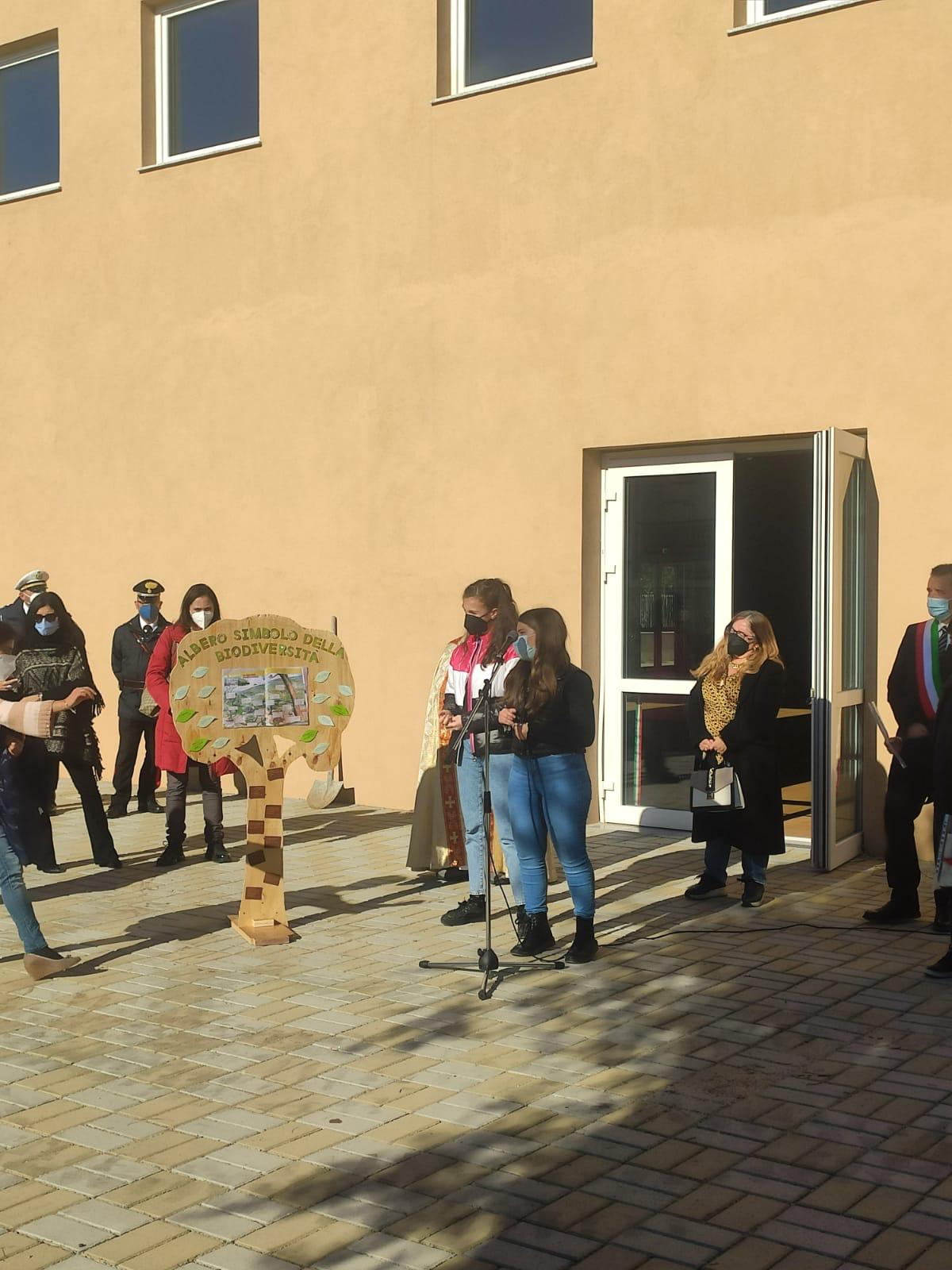 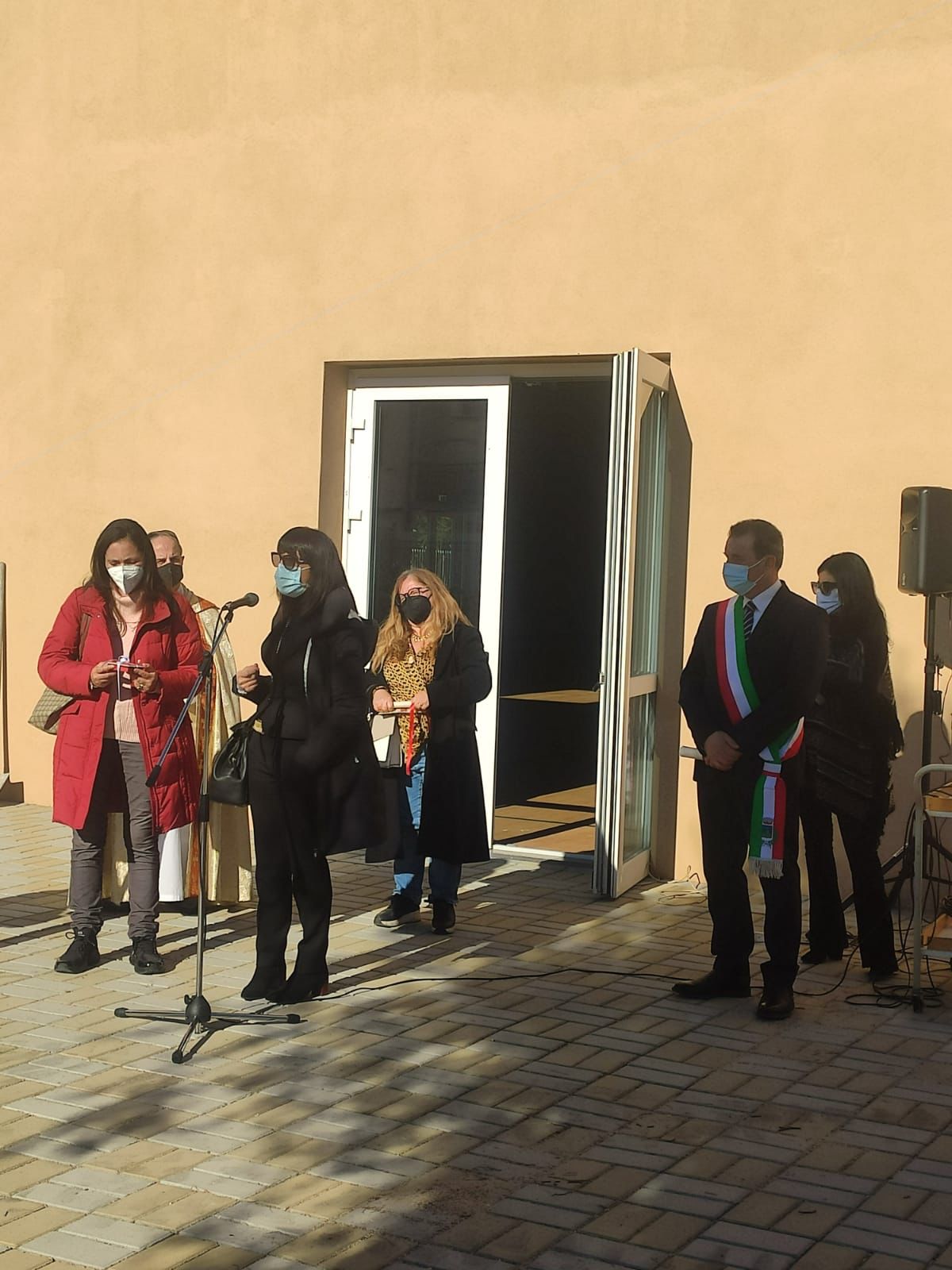 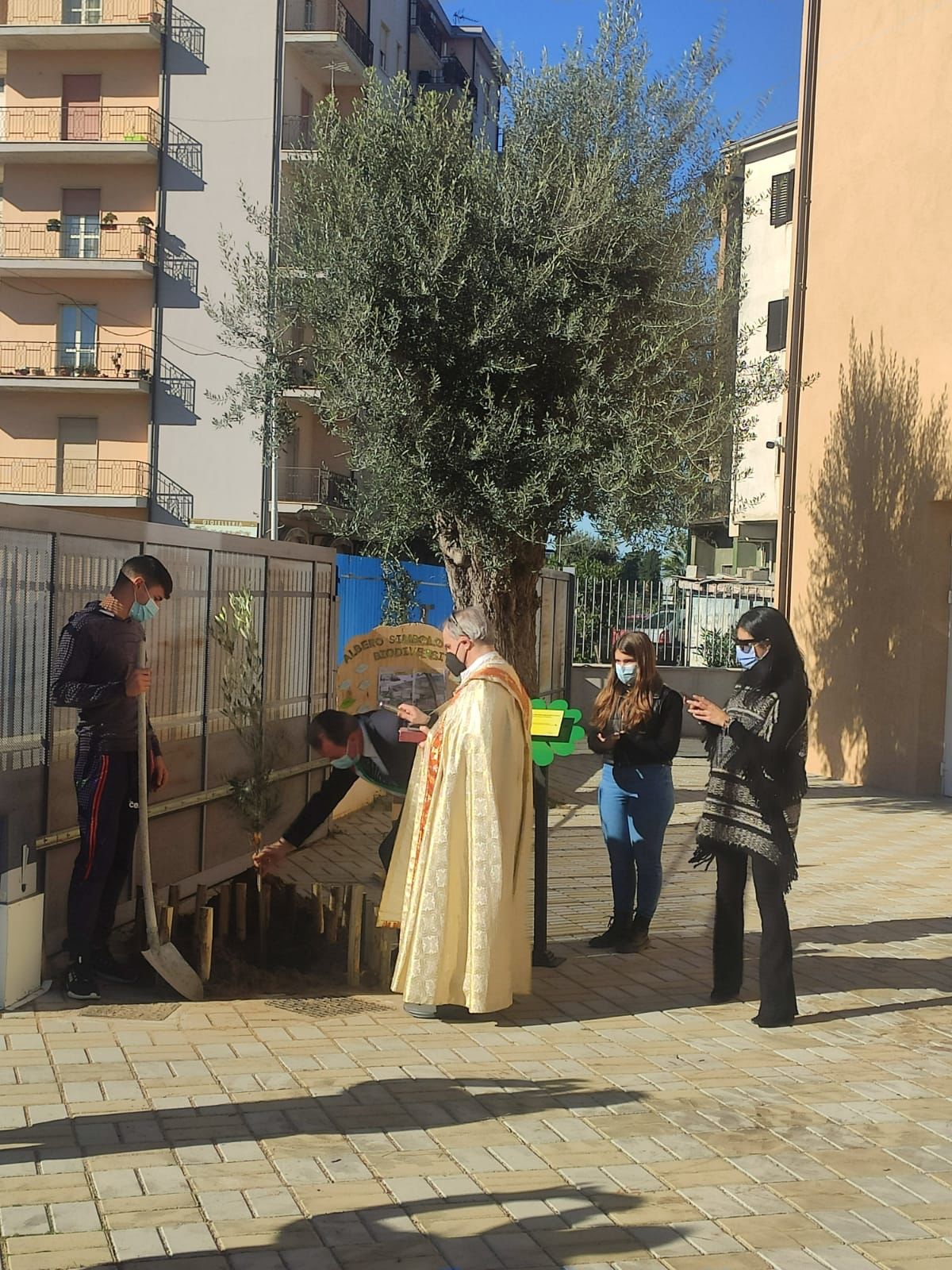 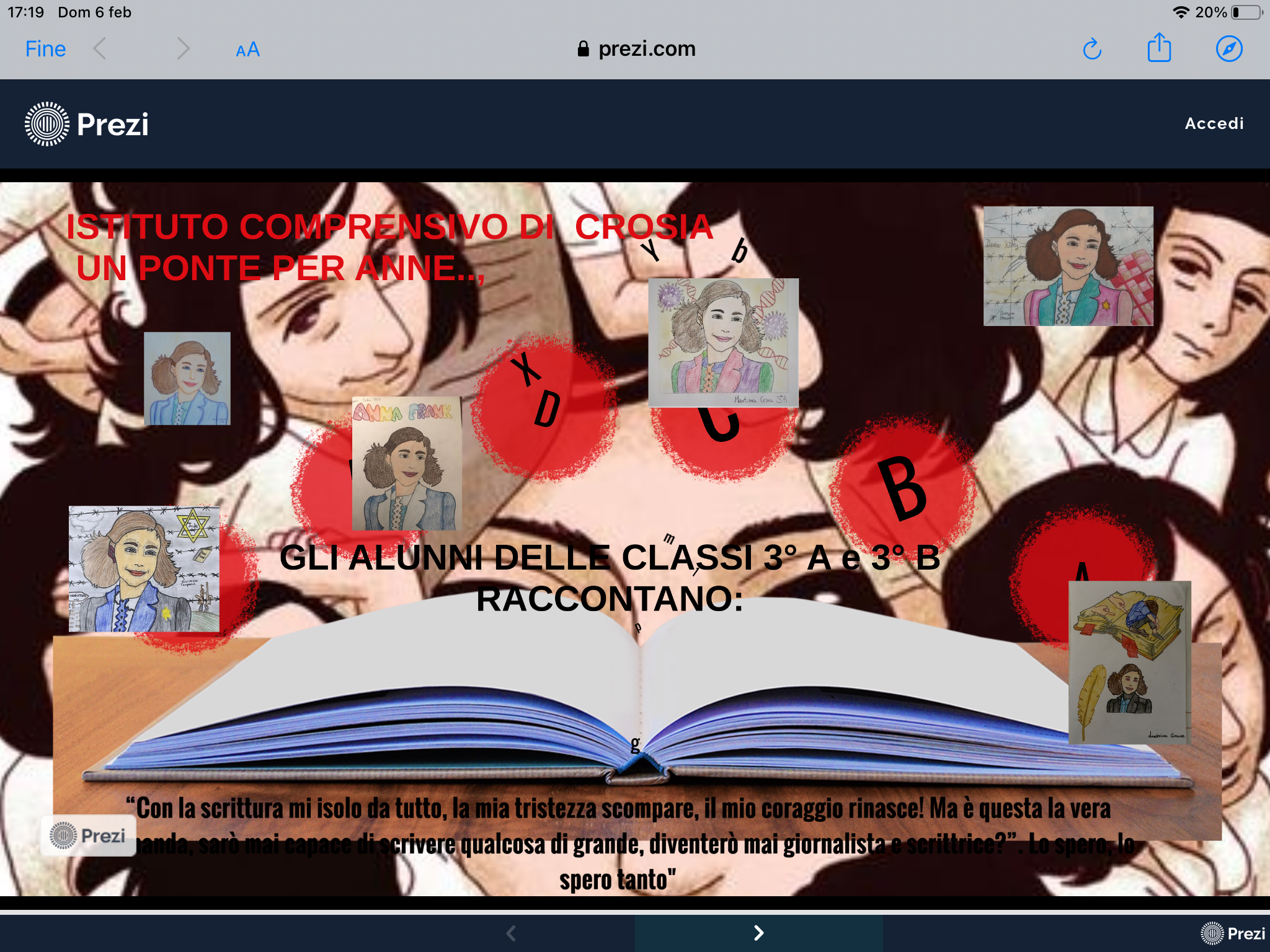 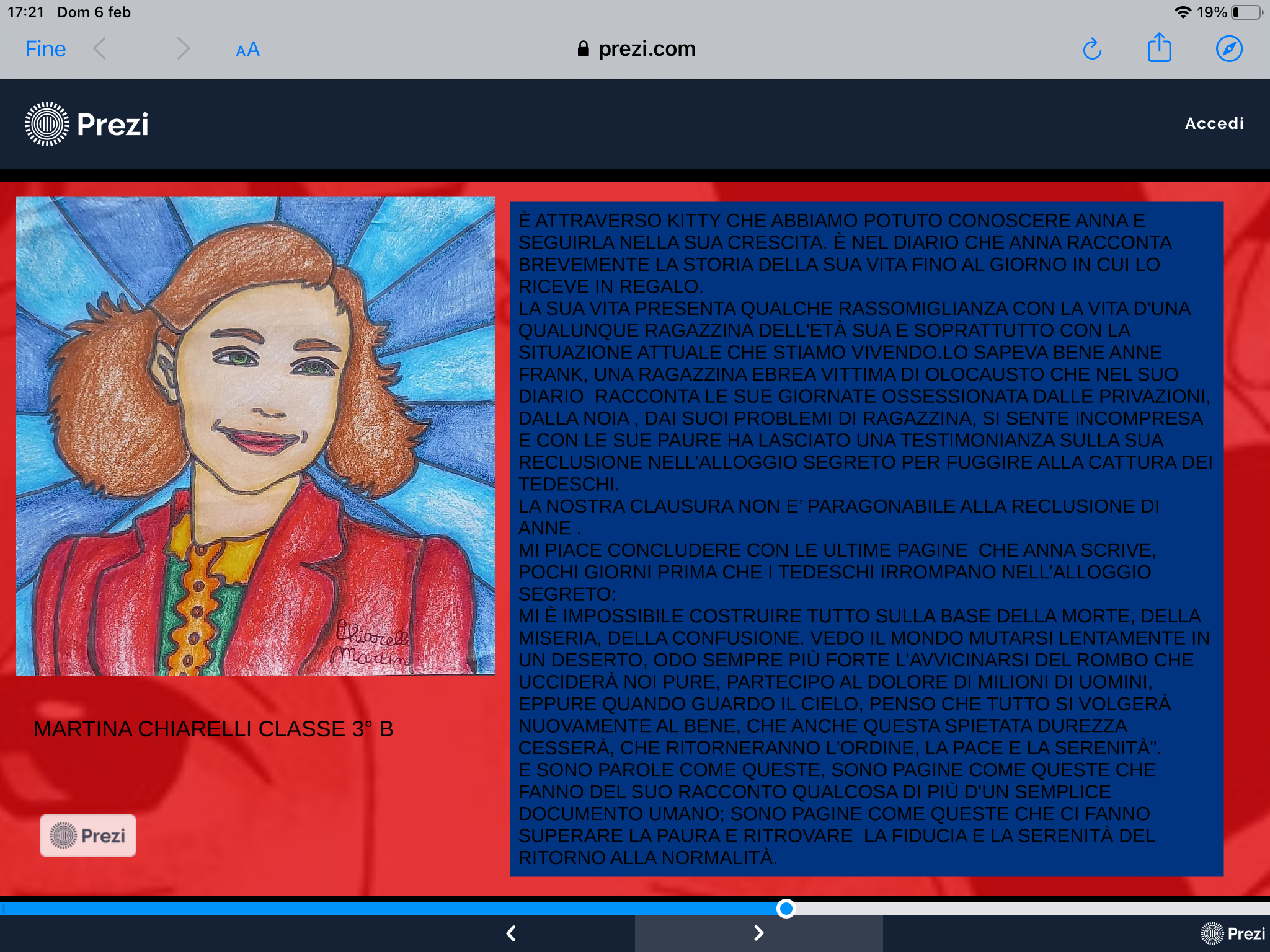 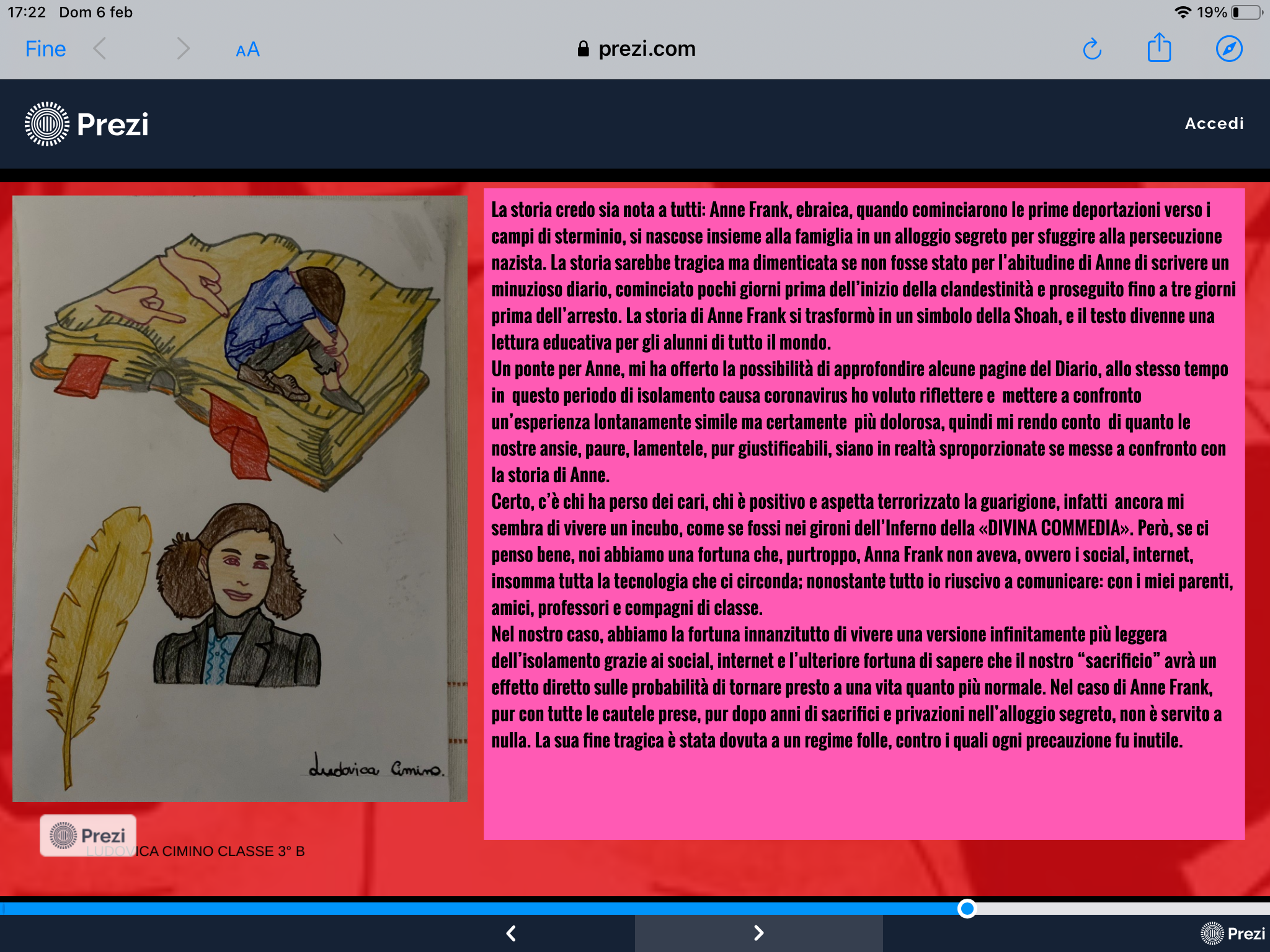 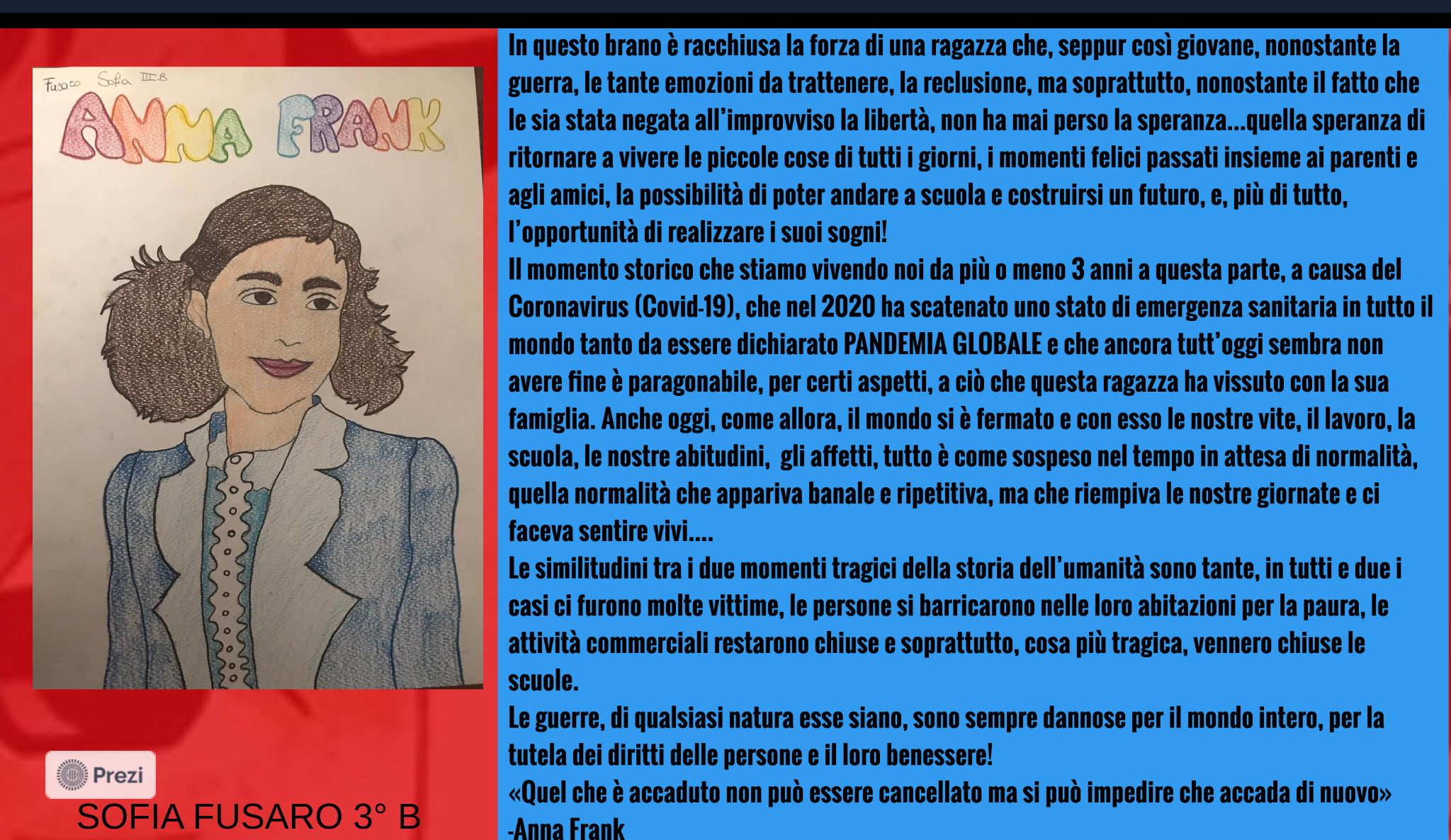 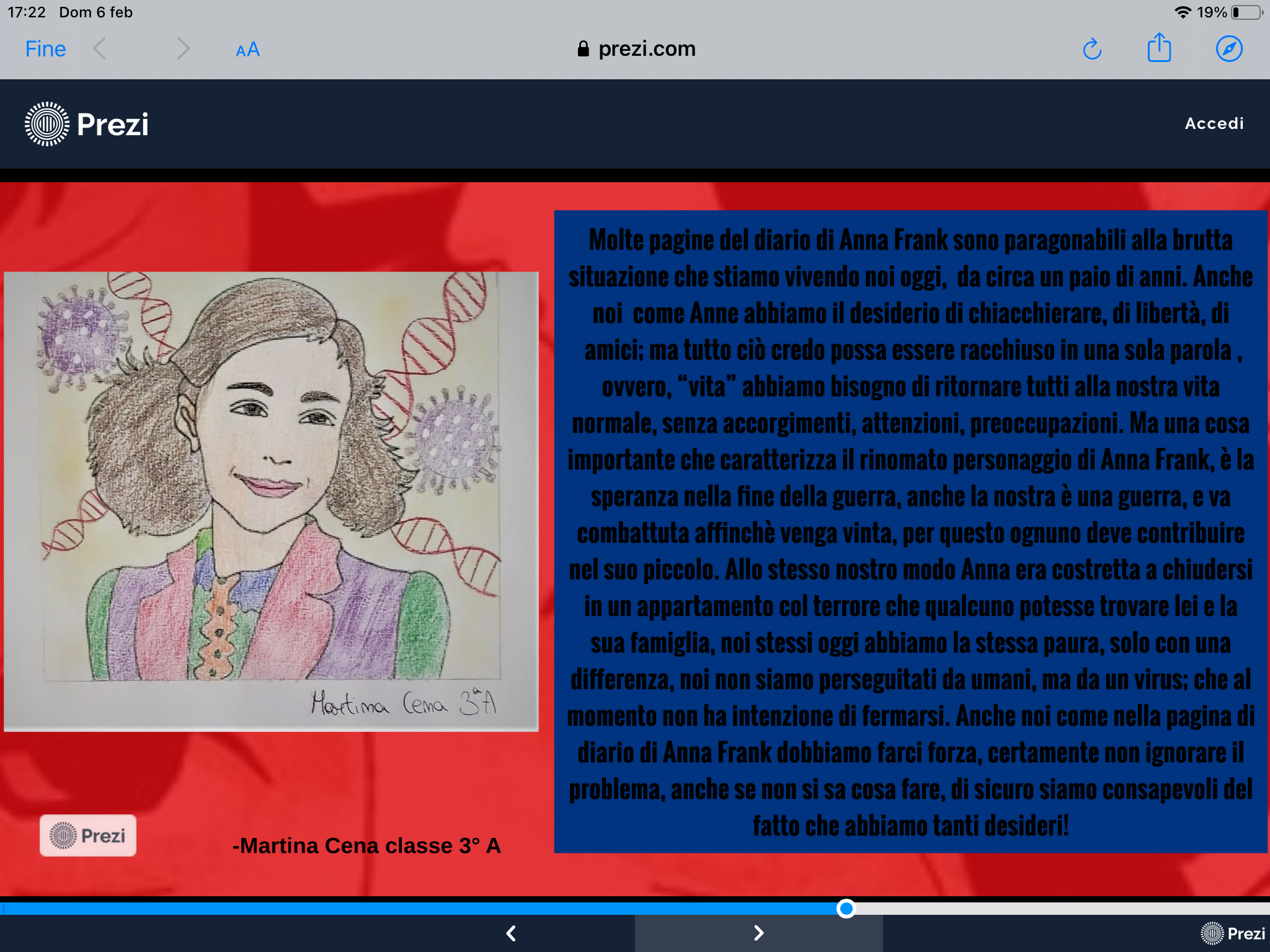 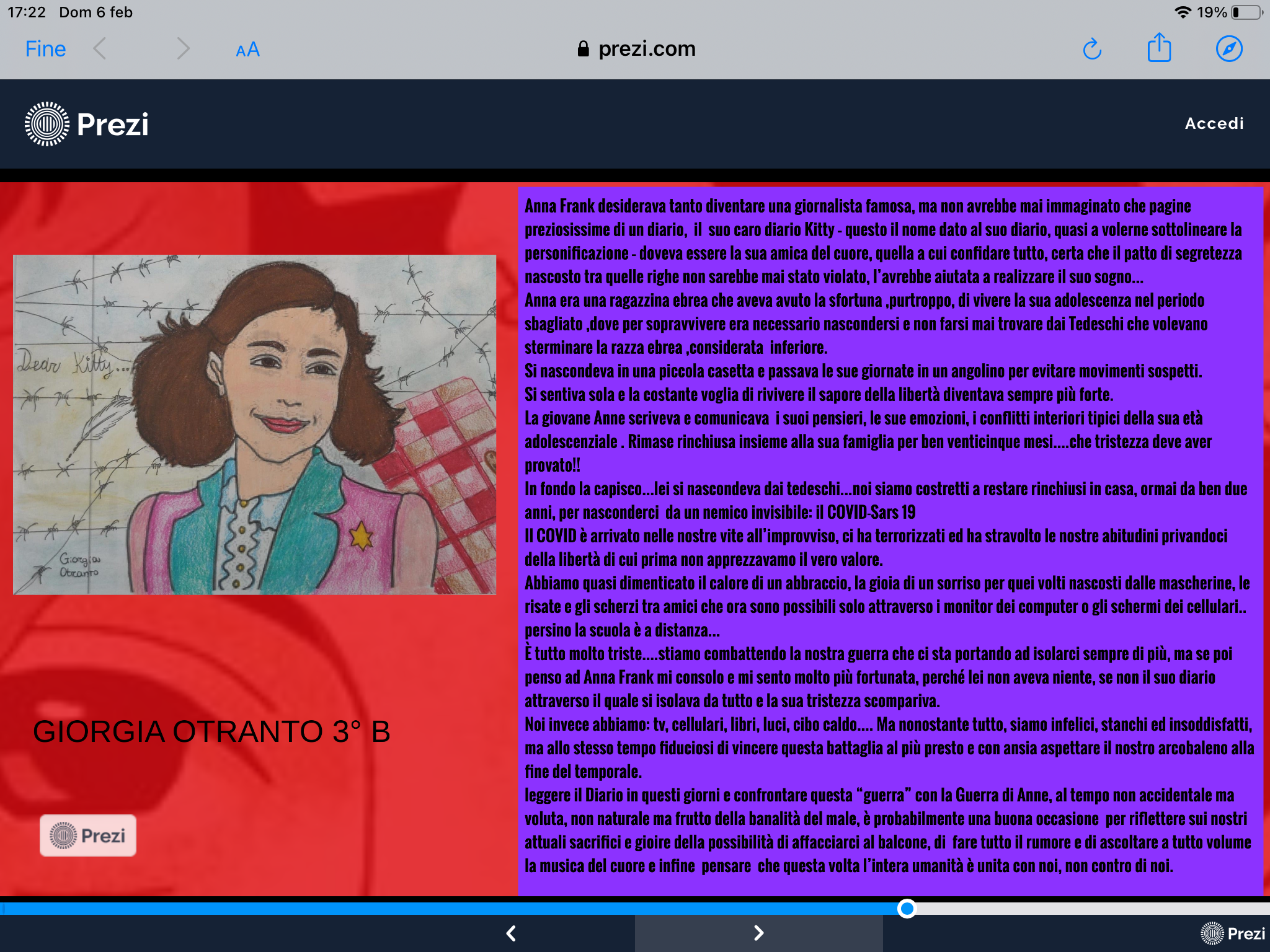 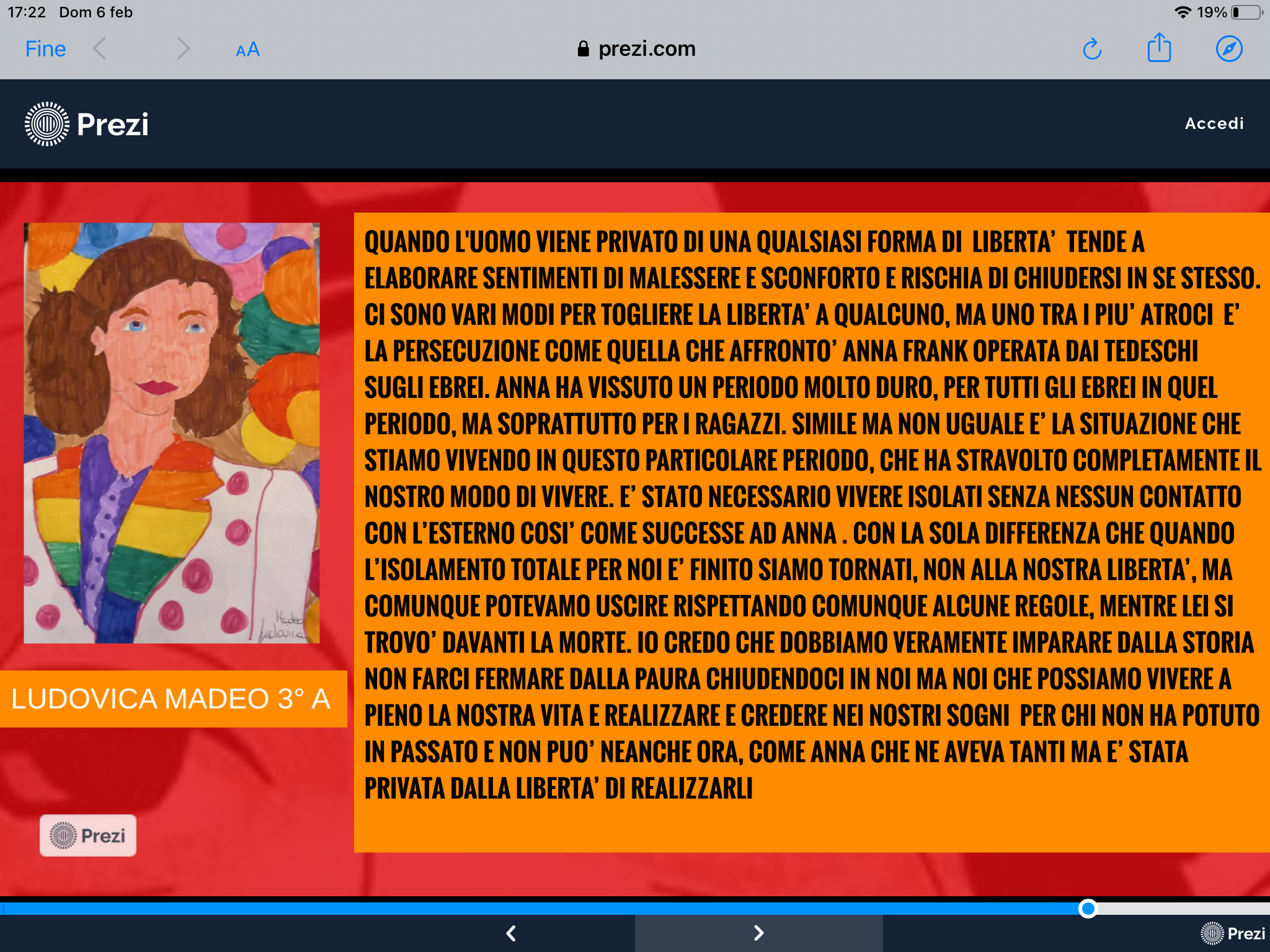 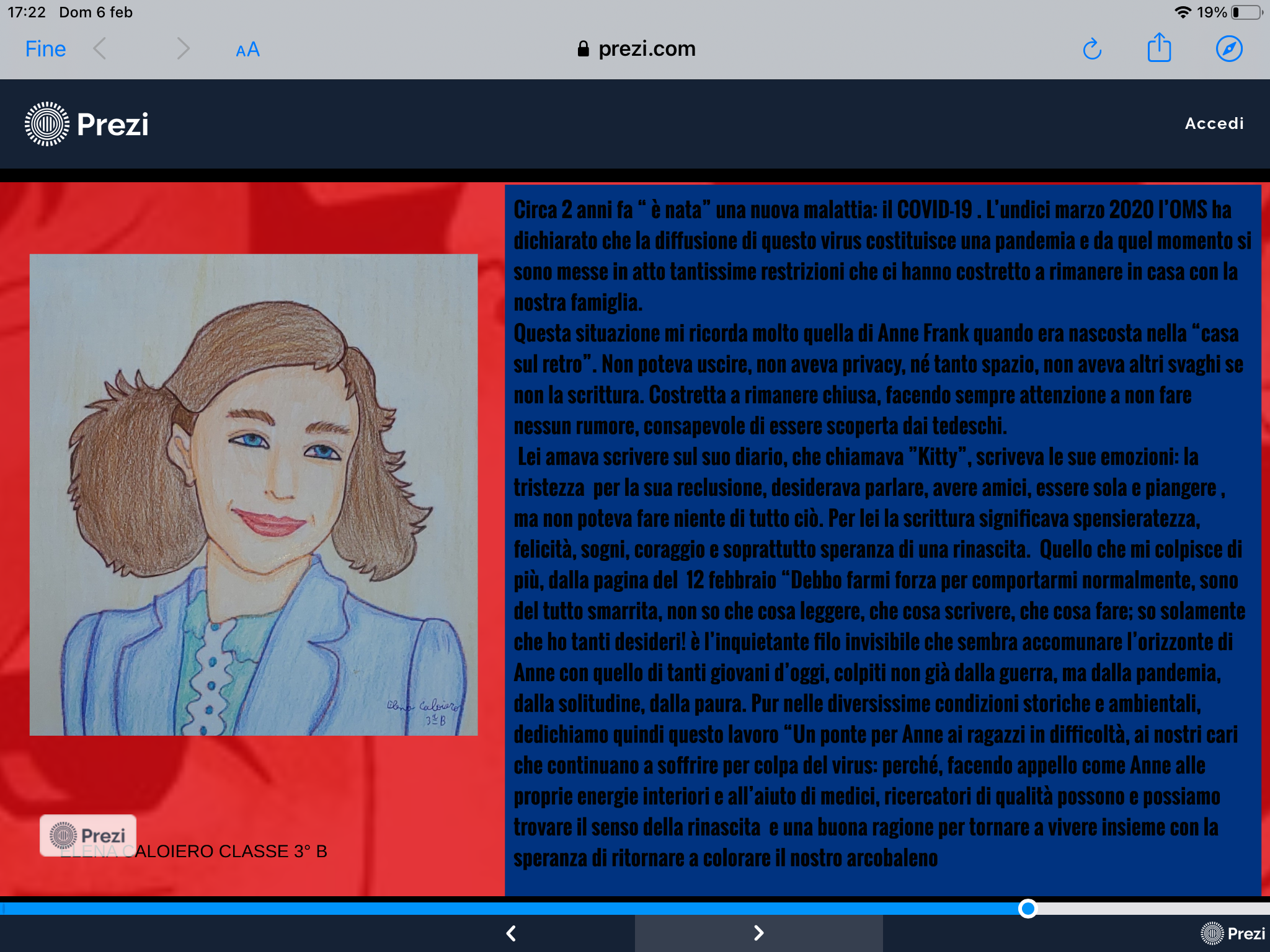 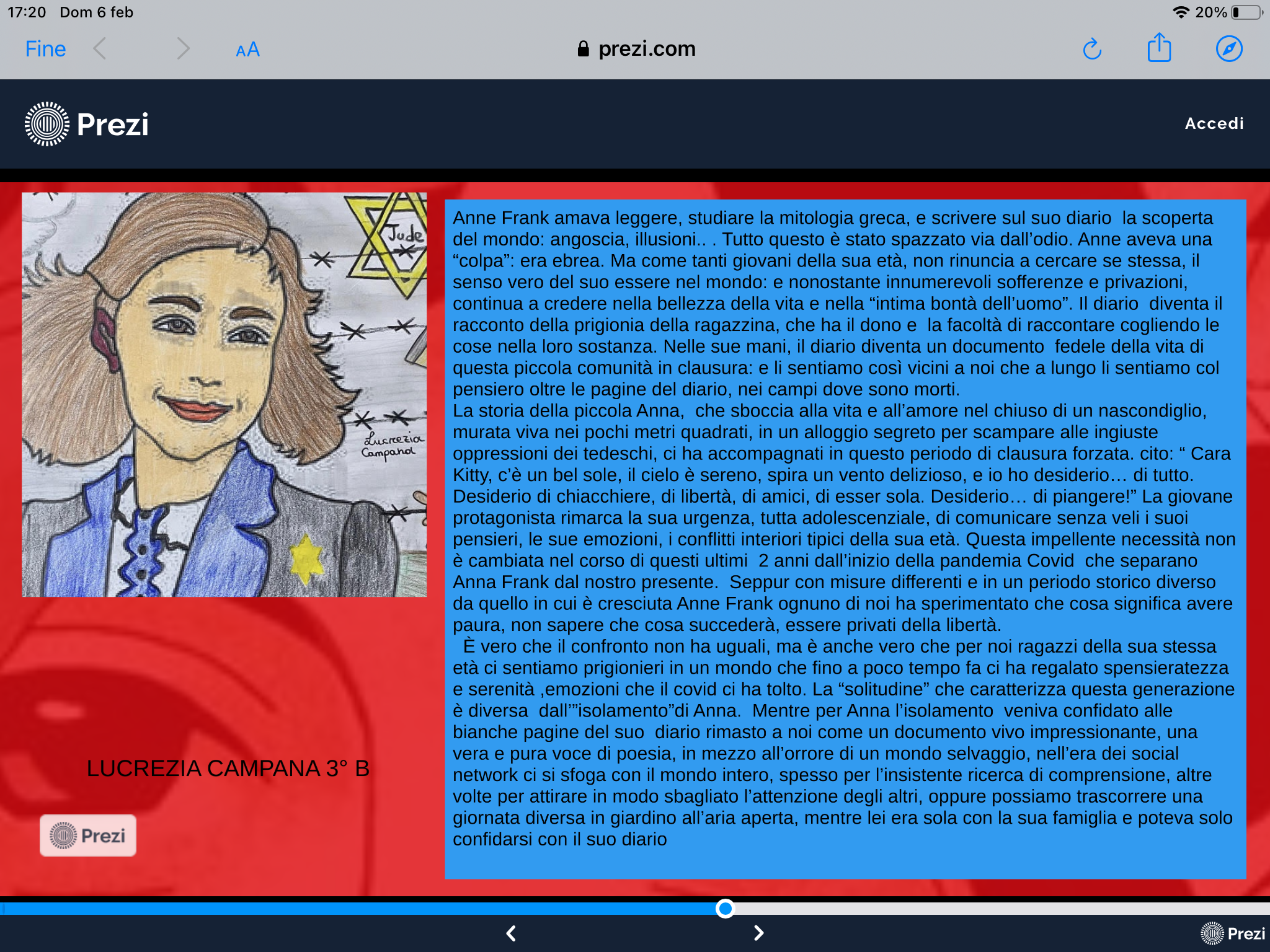 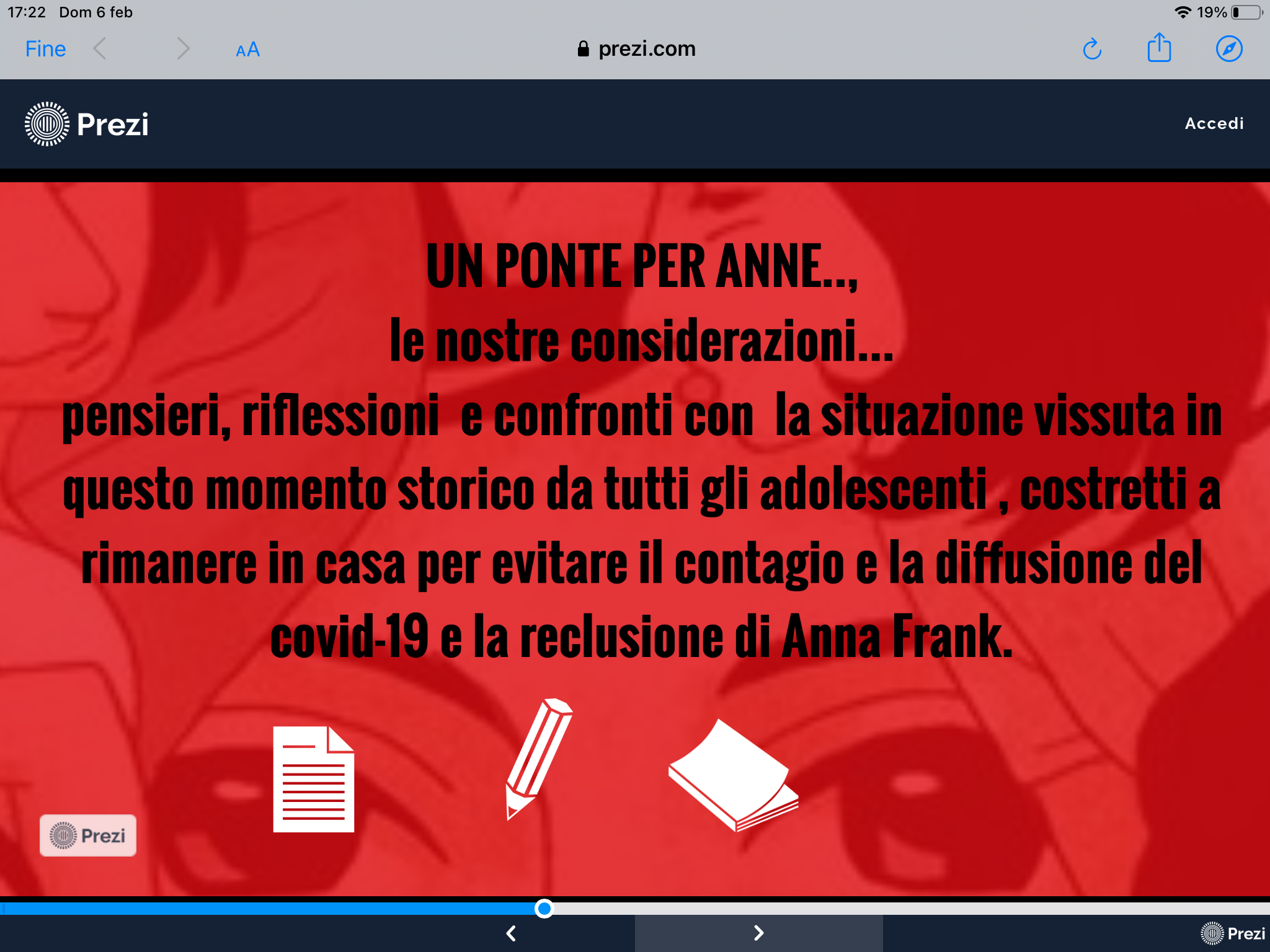